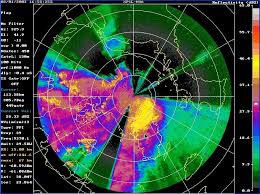 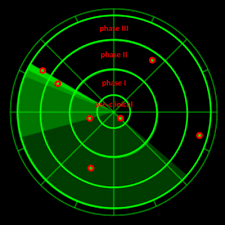 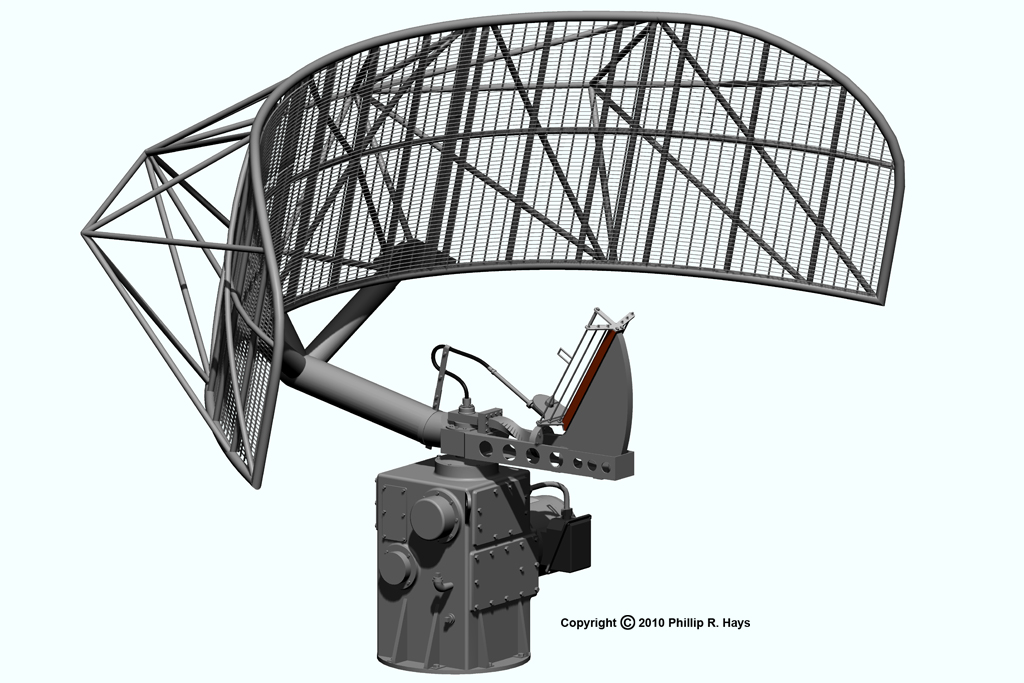 Radar
Corso di Laurea Magistrale: 
Scienze e Tecnologie della Navigazione / Scienze Nautiche Aeronautiche e Meteo-Oceanografiche
Anno Accademico: 2022/2023
Crediti: 6 CFU
Docente: Giampaolo Ferraioli
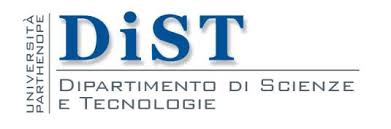 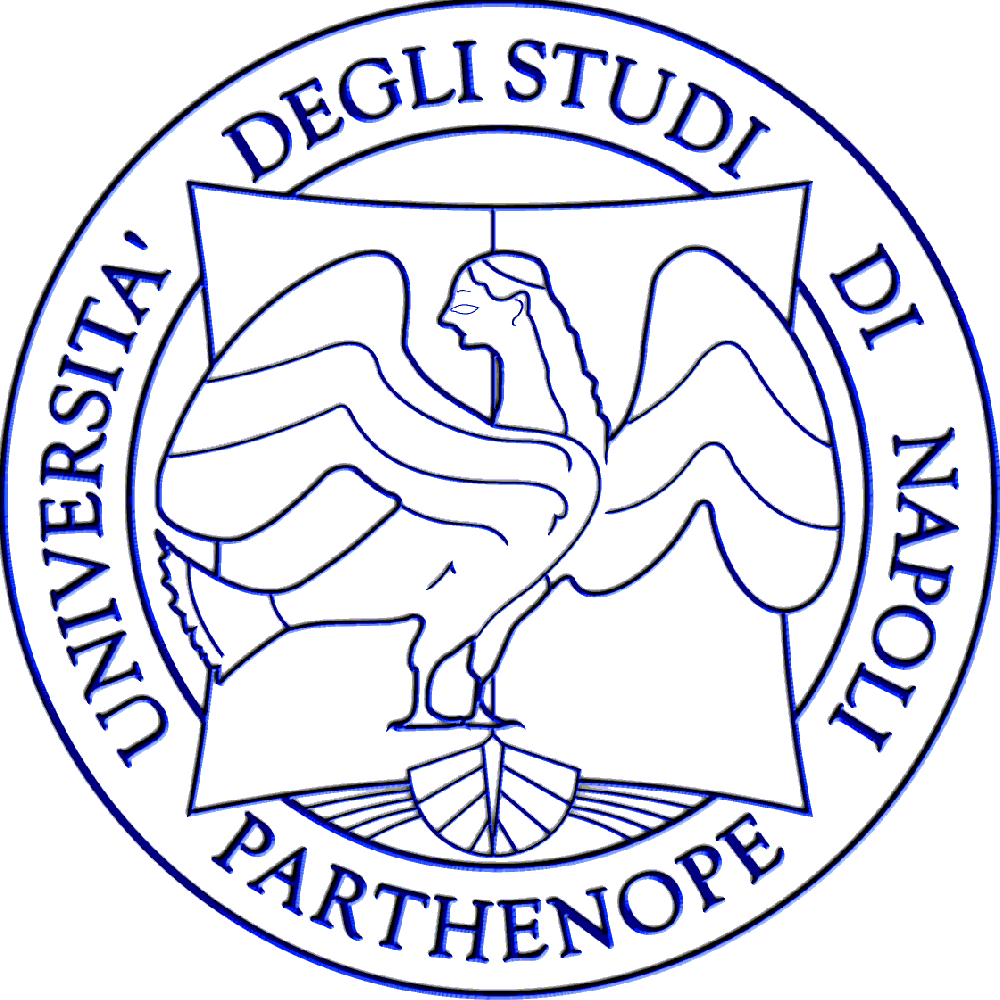 Sommario
Demodulazione
Modulazione Analogica
Il segnale DSB viene demodulato prima moltiplicandolo per un segnale sinusoidale generato localmente
LPF
~
Ricevitore DSB
Modulazione Analogica
Il cui spettro è:
-2fc
-W
W
2fc
f
-2fc-W
-2fc+W
2fc-W
2fc+W
Passaggio per un filtro passabasso HLP(f) avente banda W
|HLP (f)|
1
-W
W
f
Lo spettro del segnale filtrato è:
-W
W
f
La cui espressione nel dominio del tempo è: